14
資訊倫理與法律
14-1 資訊倫理 
14-2 電腦犯罪 
<資訊部落>網路購物與相關法條
14-3 資訊隱私權 
14-4 智慧財產權
14-1 資訊倫理
P.14-2~ P.14-4
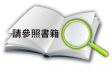 倫理 (ethics) 是定義個人或群體行為的道德標準，而資訊倫理 (computer ethics) 就是和資訊相關的道德標準。
資訊倫理涉及下列四個議題，此由Masson於1986年提出：
隱私權 (privacy)
正確性 (accuracy)
所有權 (property)
使用權 (accessibility)

<資訊倫理十誡>
<網路應用倫理守則 >
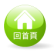 14-2 電腦犯罪 (1/2)
P.14-6~P.14-13
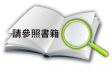 14-2-1 電腦犯罪的類型與刑責
入侵他人電腦或網站
販售個人資料或名單
網路蟑螂 (域名搶註)
網路賭博
販售或購買贓物
販售或購買盜版軟體
撰寫並散佈惡意程式
詐欺
妨害信譽、侮辱、毀謗、恐嚇
交易違禁品或管制品
散佈色情資訊
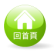 14-2 電腦犯罪 (2/2)
P.14-14
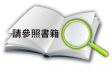 14-2-2 電腦犯罪的蒐證與起訴
網路犯罪 (cyber crime) 是電腦犯罪的一種，係指利用網路所提供的服務從事非法的犯罪行為。
電腦犯罪不易查緝的因素：
網際網路無遠弗屆的跨國特性，再加上匿名散播，很難查出犯罪者的真實身分
缺乏國際共同的法律標準
系統漏洞沒有即時修正及駭客工具容易取得
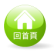 <資訊部落>網路購物與相關法條
P.14-15
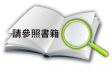 消費者在進行網路購物時應注意下列事項：
查證業者身分
瞭解商品的相關資訊 
詳讀交易事項 
保護個人隱私 

根據消費者保護法第19條的規定，「郵購或訪問買賣之消費者，對所收受之商品不願買受時，得於收受商品後七日內，退回商品或以書面通知企業經營者解除買賣契約，無須說明理由及負擔任何費用或價款。」。

不過，為了保護業者不受到消費者的惡意蒙騙，消費者保護法第19條第3項亦規定，契約解除後，應依民法第259條的規定，由雙方當事人互負回復原狀的義務。
選擇安全的付款
保存交易資料 
留意網路詐騙
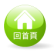 14-3 資訊隱私權
P.14-16~P.14-18
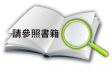 資訊隱私權 (information privacy) 泛指個人和企業拒絕或限制他人蒐集、處理或利用其資訊的權利。
法務部於民國84年針對個人制定了「電腦處理個人資料保護法」，之後於民國99年修正為「個人資料保護法」，並於民國101年10月1日正式上路，目的是規範個人資料之蒐集、處理及利用，以避免人格權受侵害，並促進個人資料之合理利用用。
幾個涉及資訊隱私權爭議的情況：
濫發垃圾郵件
監看員工使用電腦的情況
監看網站的瀏覽者
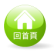 14-4 智慧財產權
P.14-19 ~ P.14-24
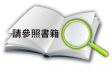 智慧財產 (intellectual property) 指的是由人類的精神活動所產生的成果，而佔有和支配智慧財產的法律地位即為智慧財產權 (IPR，intellectual property rights)，包括：
著作權
商標權
專利權
產地標示
工業設計
積體電路之電路佈局權
未公開資訊之保護 (營業秘密)
授權契約中違反競爭行為之管理 (公平交易)
智慧財產權屬於無體財產權，其具體表現須藉由相關法令呈現，例如著作權法、商標法、專利法、光碟管理條例、營業秘密法、積體電路電路佈局保護法、植物品種及種苗法、公平交易法等，其中與電腦軟體關係較為密切的有著作權法、專利法和營業秘密法。
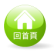 本章結束
<資訊倫理十誡>
1.  不可以使用電腦傷害他人。
2.  不可以破壞他人的電腦作品。
3.  不可以窺探他人的電腦檔案。
4.  不可以使用電腦從事偷竊。
5.  不可以使用電腦做偽證。
6.  不可以複製或使用沒有付費的軟體。
7.  不可以在未經許可或未支付適當酬勞之前使用他人的電腦資源。
8.  不可以侵犯他人的智慧財產。
9.  對於您所撰寫的程式或所開發的系統應該考量其對社會的影響。
10.在使用電腦時應該考慮並尊重他人。
(資料來源：http://cpsr.org/issues/ethics/cei/)
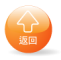 <網路應用倫理守則 >
1.	尊重網路上的其它人。
2.	尊重智慧財產權，不非法盜拷、抄襲或剽竊資訊。
3.	引用有著作權的資訊時，應徵得原作者同意並註明出處。
4.	秉持著誠實的上網態度。
5.	在網路上發言時，應注意禮貌並為自己的發言負責。
6.	維護資訊使用公平性。
7.	避免在網路上討論私人事務或洩漏他人隱私。
8.	未經查證的消息，不應經由網路再散播出去。
9.	未經當事人同意，不應將其個人資料傳送給其它人。
10.保護自己的電腦不被入侵，同時亦不入侵他人的電腦。
(資料來源：公民與社會時事閱讀區)
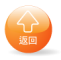 入侵他人電腦或網站
立法院於民國92年6月三讀通過刑法部分條文修正案，增訂「妨害電腦使用罪」專章，包括下列條款： 
第358條「入侵電腦或其相關設備罪」
第359條「破壞電磁紀錄罪」
第360條「干擾電腦或其相關設備罪」
第361條
第362條「製作電腦犯罪程式罪」
第363條
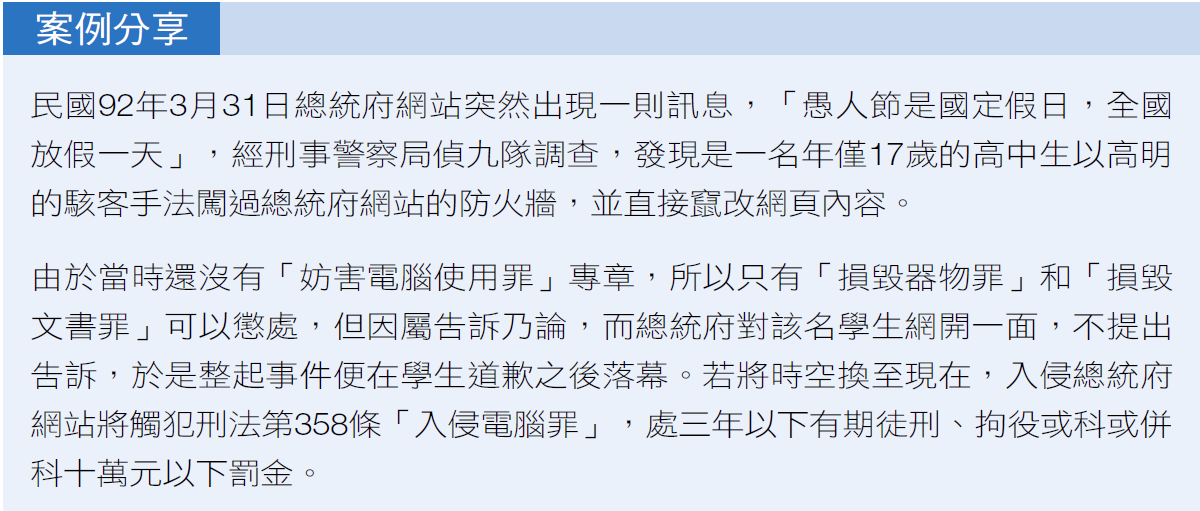 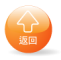 撰寫並散佈惡意程式
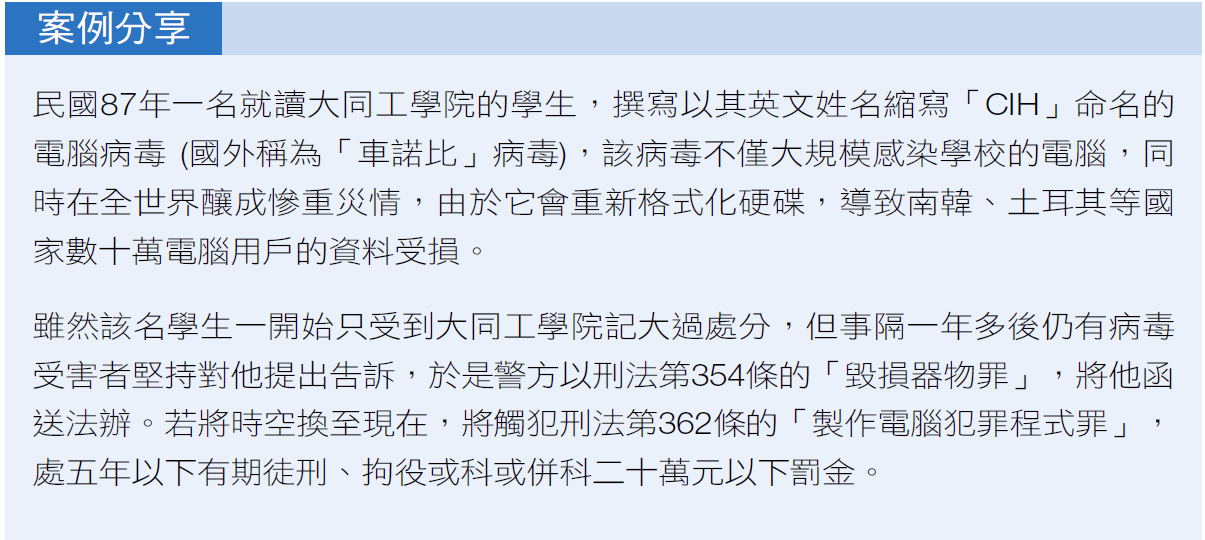 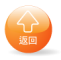 販售個人資料或名單
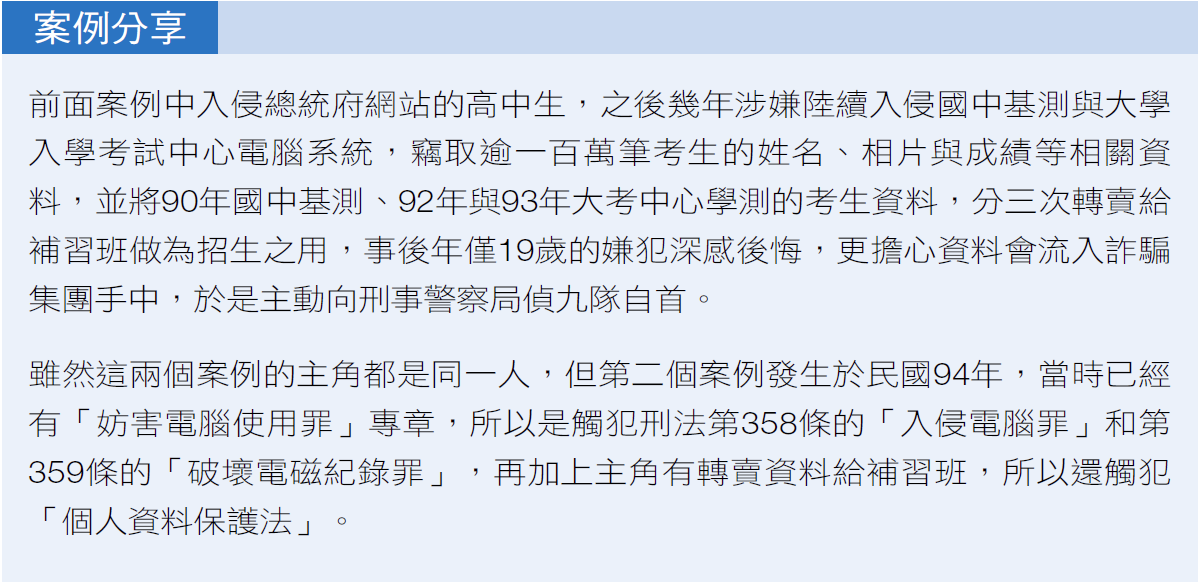 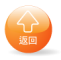 交易違禁品或管制品
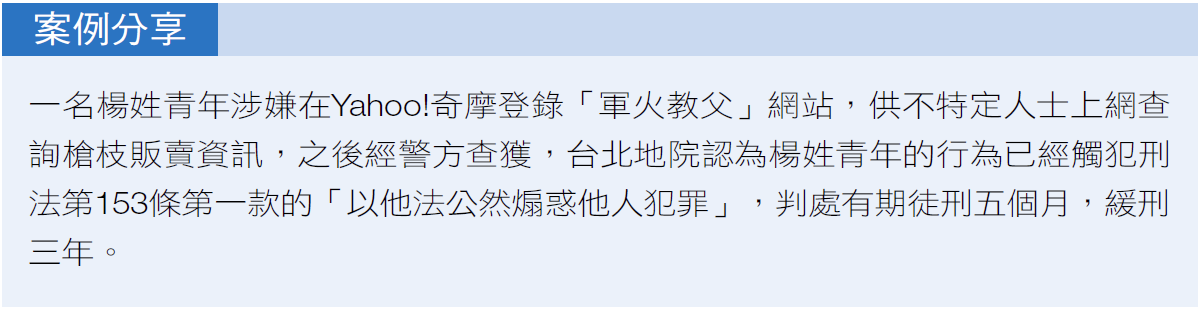 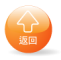 散佈色情資訊
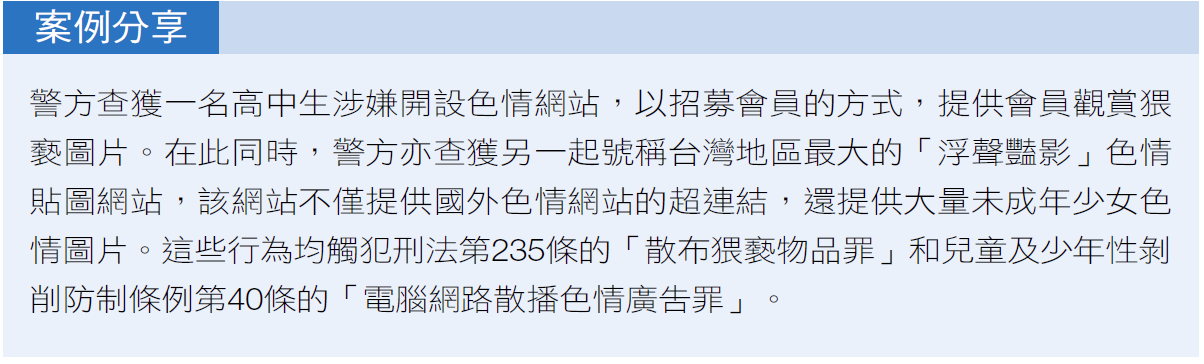 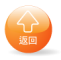 詐欺
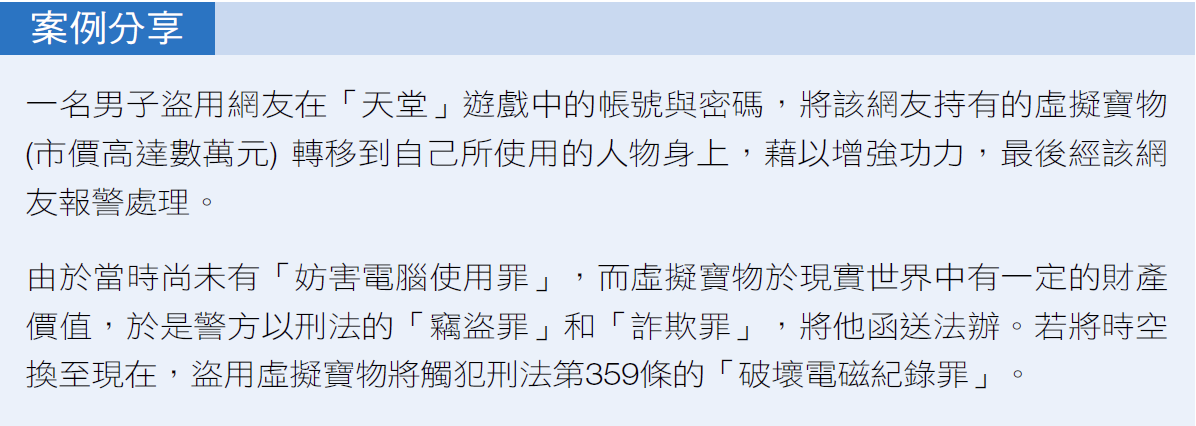 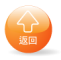 妨害信譽、侮辱、毀謗、恐嚇
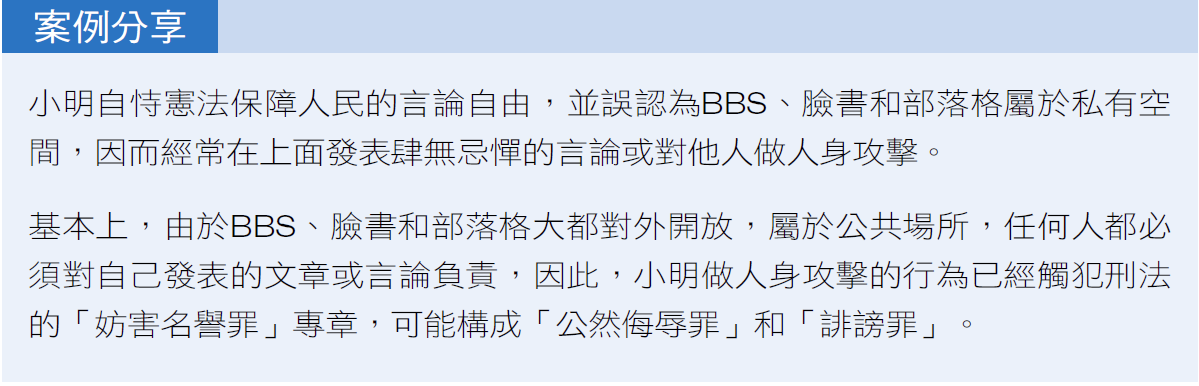 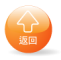 14-4-1  著作權法
P.14-19~P.14-20
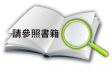 和一般使用者關係最密切的當屬著作權，所謂著作包括：
一、語文著作
二、音樂著作
三、戲劇、舞蹈著作
四、美術著作
五、攝影著作
著作人於著作完成時即享有著作權，並受到著作權法的保護，不需要經由任何程序或進行登記。著作權包括下列兩個部分：
著作人格權
著作財產權

<著作權法常見的問題>
六、圖形著作
七、視聽著作
八、錄音著作
九、建築著作 
十、電腦程式著作
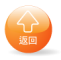 P.14-20~P.14-22
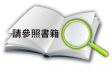 下面是幾個關於著作權法常見的問題。
Q   著作財產權有期限嗎？
Q   哪些著作不在著作權法的保護範圍內？
Q   在網路上找到的圖片或文章可以轉載、放入自己網站或報告嗎？
Q   受雇人於職務上完成之著作，其著作權是歸受雇人或雇用人？
Q   受聘完成之著作，其著作權是歸受聘人或出資人？
Q   在哪些情況下我可以合法使用已公開發表的著作？
Q   我可以出租著作嗎？
Q   我可以透過P2P軟體下載音樂、影片或軟體嗎？
Q   我可以在臉書、BBS、網站或部落格提供軟體的破解碼、音樂、影片或軟體嗎？
Q   我可以影印教科書或原文書嗎？
Q   我可以在公共場所播放自己購買的CD、DVD等視聽產品嗎？
Q   教授提供建議給學生，然後由學生撰寫成電腦程式，則著作權歸誰？
Q   某機構舉辦之小說、散文、攝影比賽已發給獎金，在編輯成冊時，是否仍需支付稿酬？
Q   電腦軟體的購買者是否可以隨意複製該軟體呢？
Q   我可以在臉書、部落格或網站內提供他人網站的超連結嗎？
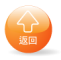 14-4-2 專利法
P.14-23
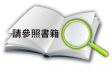 中華民國現行的專利法於2014年修正公布施行，下列各款不予發明專利：
動、植物及生產動、植物之主要生物學方法，但微生物學之生產方法，不在此限。
人體或動物疾病之診斷、治療或外科手術方法。
妨害公共秩序、善良風俗或衛生者。
專利又分為下列三種，專賣期限各有不同：
發明專利權
新型專利權 
新式樣專利權
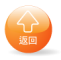 14-4-3 營業秘密法
P.14-24
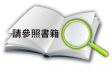 營業秘密法是用來保護隱含在產品與技術背後的方法、技術、製程、配方、程式、設計或其它可用於生產、銷售或經營之資訊，避免這些資訊洩漏出去給競爭對手或社會大眾知道。
有別於專利權必須透過法律程序加以申請，營業秘密和著作權同樣屬於「創作完成保護」，無須經過法律程序加以申請，就能獲得保護，且專利權和著作權有保護期限，而營業秘密只要符合營業秘密法的保護要件，就能持續獲得保護。
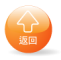